PHY 712 Electrodynamics
10-10:50 AM  in Olin 103

Discussion for Lecture 20:
Review of Chapters 1-7
Comment on what to expect with the take- home exam
Main topics covered
Some details of past HW problems
02/24/2023
PHY 712  Spring 2023 -- Lecture 20
1
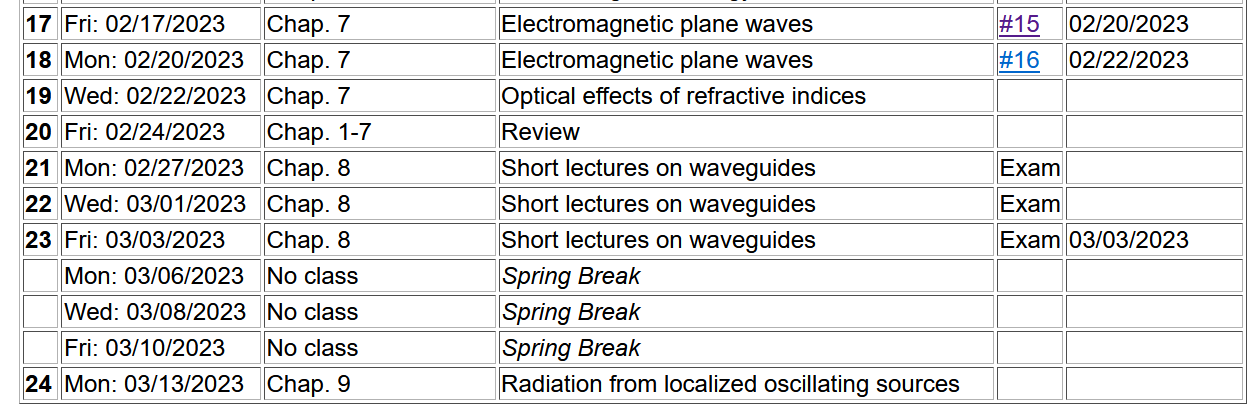 For 2/27/2023-3/03/2023:
Individual work on take home exam
Shortened class lectures on Chapter 8 of Jackson
02/24/2023
PHY 712  Spring 2023 -- Lecture 20
2
Motivation for giving/taking mid-term exam
Opportunity to review/solidify knowledge in the topic
Opportunity to practice problem solving techniques appropriate to the topic
Assessment of performance.    Accordingly, the work you turn in must be your own (of course).  
You are encouraged to consult with your instructor (but no one else!) if any questions arise about the exam questions
Extra credit awarded if you report errors/inconsistencies/ambiguities in the exam questions
02/24/2023
PHY 712  Spring 2023 -- Lecture 20
3
Instructions on exam:

Note:  This is a ``take-home'' exam  which can be turned in any time before 4 PM Friday, March 3, 2023.  In addition to each worked problem, please attach ALL Maple (or Mathematica,  Matlab, Wolfram, etc.), work sheets as well as a full list of resources used to complete these problems. It is assumed that all work on the exam is performed under the guidelines of the honor code.   In particular, if you have any questions about the material, you may consult with the instructor but no one else. For grading purposes, each question in multi-part problems are worth equal weight.  Credit will be assigned on the basis of both the logical steps of the solution and on the correct answer.
02/24/2023
PHY 712  Spring 2023 -- Lecture 20
4
More advice about exam –

It is important that the instructor is able to read your work and understand your reasoning.

Since you will be using Maple or Mathematica or ?? to evaluate some of your results,   please include the software work (or snips of it) into your exam materials.    

Your exam paper does not need to be a work of art, but it does need to be readable.    If you prefer to submit your exam paper electronically, that will be fine. (I may print it myself.)
02/24/2023
PHY 712  Spring 2023 -- Lecture 20
5
More advice – accumulated trusted equations/mathematical relationships and know how to use them
Jackson
   pg.    783
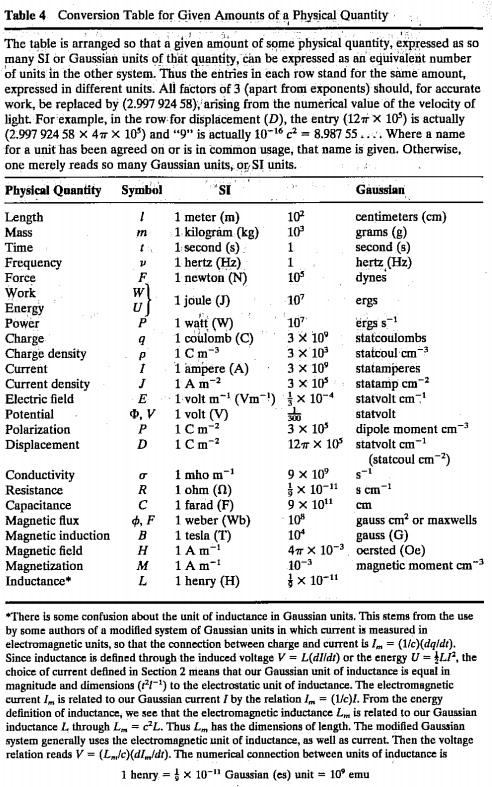 02/24/2023
PHY 712  Spring 2023 -- Lecture 20
6
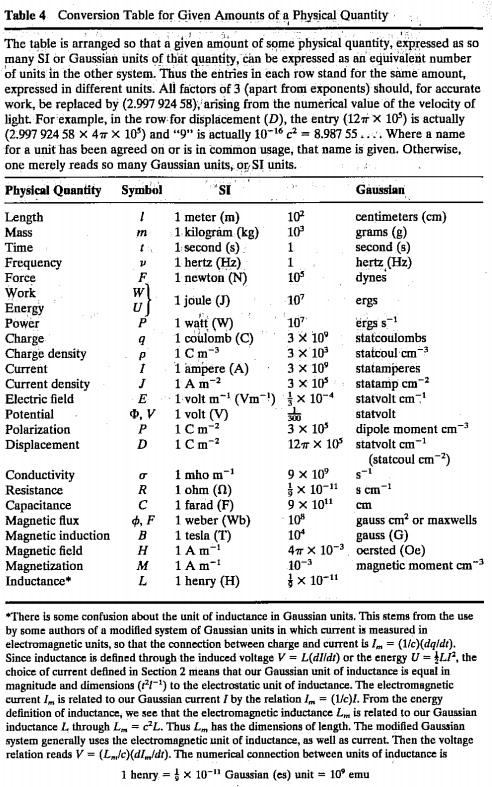 Jackson    pg.    783
02/24/2023
PHY 712  Spring 2023 -- Lecture 20
7
Source for standard measurements –
https://physics.nist.gov/cuu/Constants/index.html
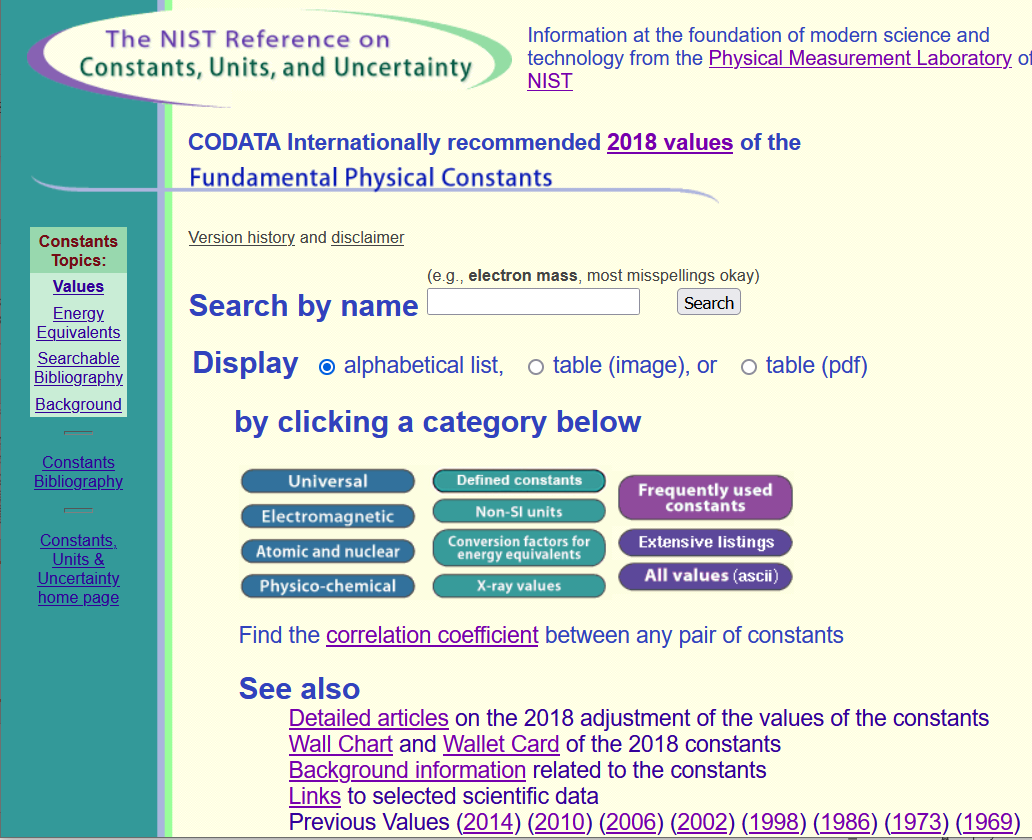 02/24/2023
PHY 712  Spring 2023 -- Lecture 20
8
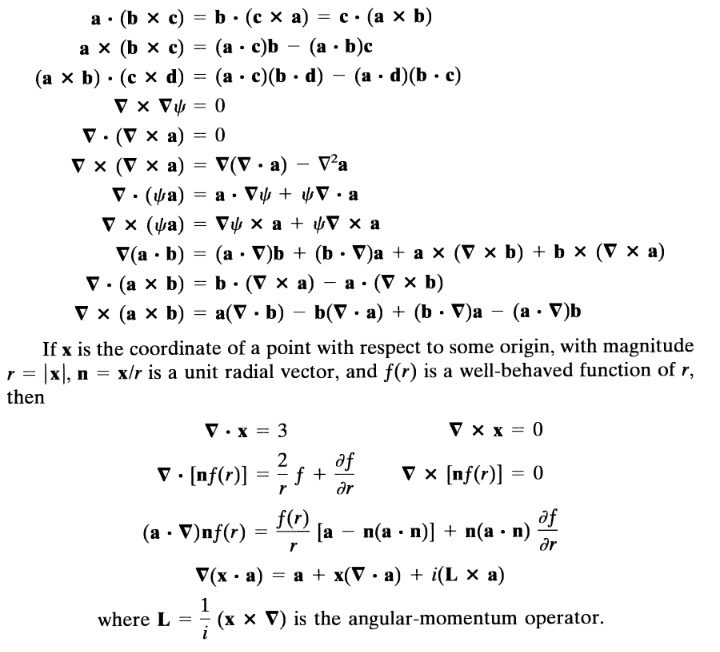 Vector relations
02/24/2023
PHY 712  Spring 2023 -- Lecture 20
9
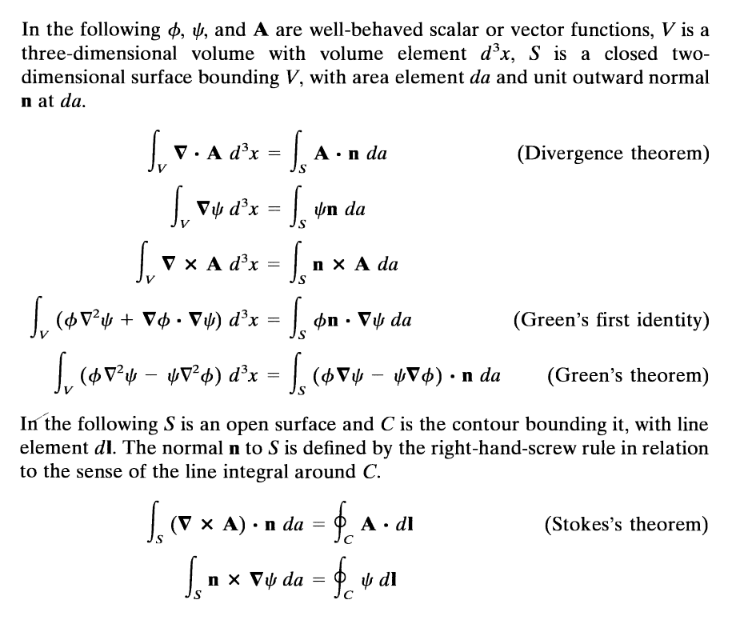 02/24/2023
PHY 712  Spring 2023 -- Lecture 20
10
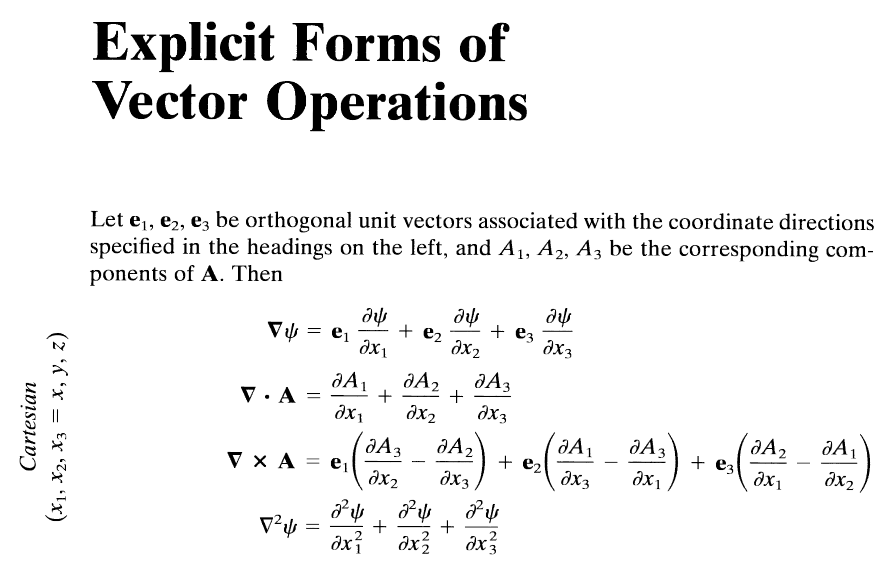 02/24/2023
PHY 712  Spring 2023 -- Lecture 20
11
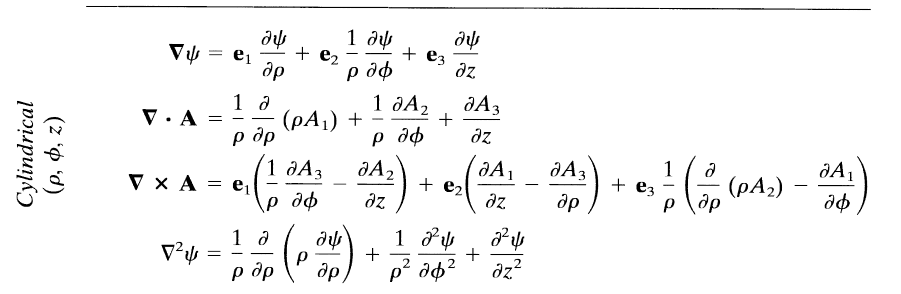 02/24/2023
PHY 712  Spring 2023 -- Lecture 20
12
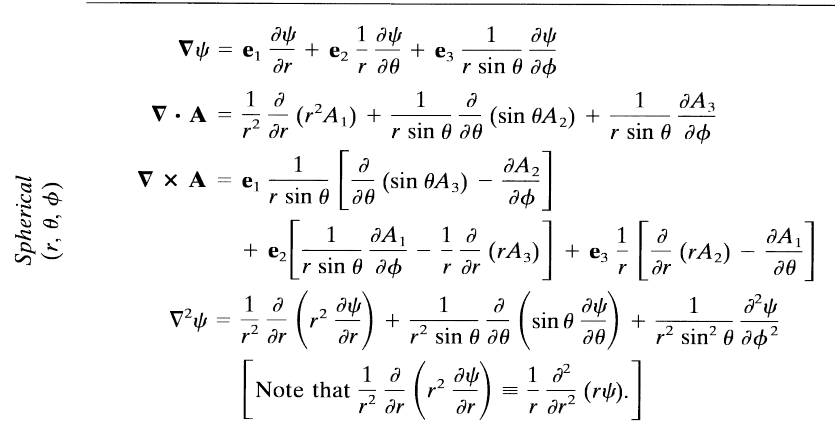 02/24/2023
PHY 712  Spring 2023 -- Lecture 20
13
Comment on cartesian unit vectors versus local (cylindrical or spherical) unit vectors
02/24/2023
PHY 712  Spring 2023 -- Lecture 20
14
Special functions  -- many are described in Jackson
Additional source -- https://dlmf.nist.gov/
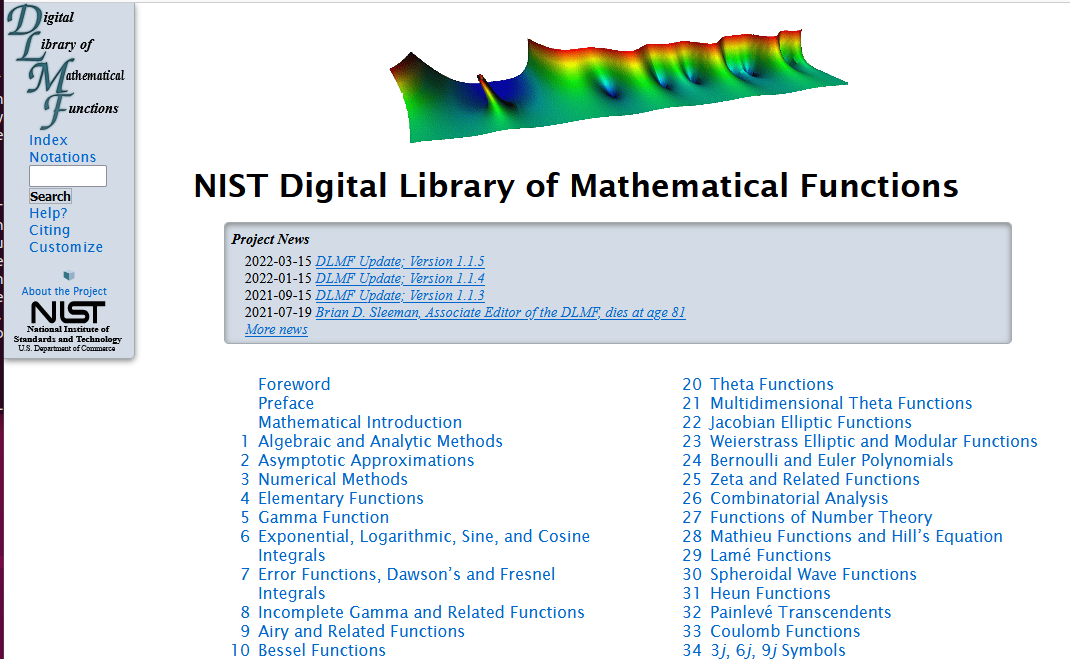 02/24/2023
PHY 712  Spring 2023 -- Lecture 20
15
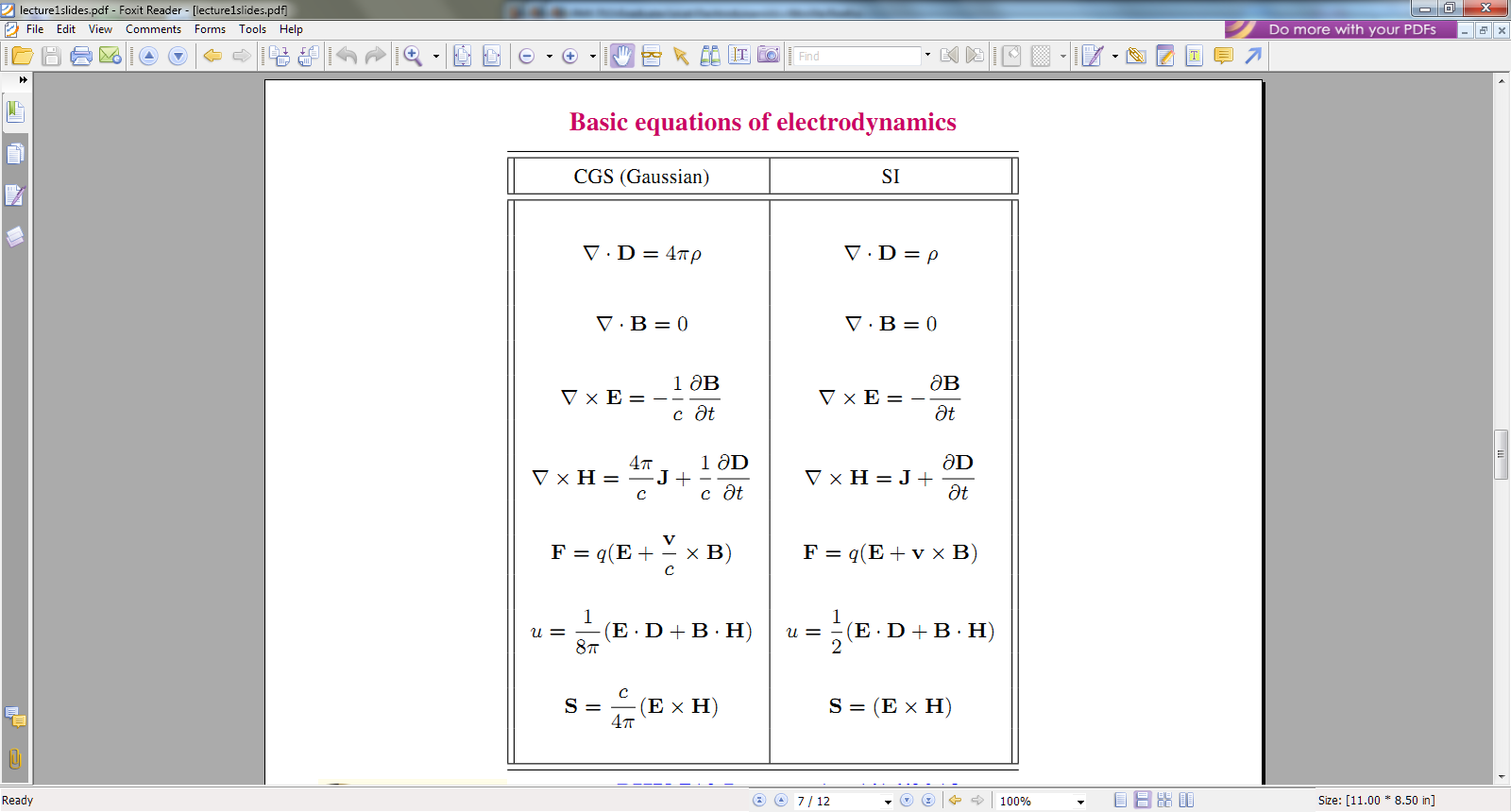 02/24/2023
PHY 712  Spring 2023 -- Lecture 20
16
More relationships
02/24/2023
PHY 712  Spring 2023 -- Lecture 20
17
elementary charge:     e=1.6021766208 x 10-19 C
                                      =4.80320467299766 x 10-10 statC
02/24/2023
PHY 712  Spring 2023 -- Lecture 20
18
Energy and power  (SI units)
02/24/2023
PHY 712  Spring 2023 -- Lecture 20
19
02/24/2023
PHY 712  Spring 2023 -- Lecture 20
20
02/24/2023
PHY 712  Spring 2023 -- Lecture 20
21
02/24/2023
PHY 712  Spring 2023 -- Lecture 20
22
In your “bag” of tricks:
Direct (analytic or numerical) solution of differential equations
Solution by expanding in appropriate orthogonal functions
Green’s function techniques
02/24/2023
PHY 712  Spring 2023 -- Lecture 20
23
How to choose most effective solution method --
In general, Green’s functions methods work well when source is contained in a finite region of space
02/24/2023
PHY 712  Spring 2023 -- Lecture 20
24
02/24/2023
PHY 712  Spring 2023 -- Lecture 20
25
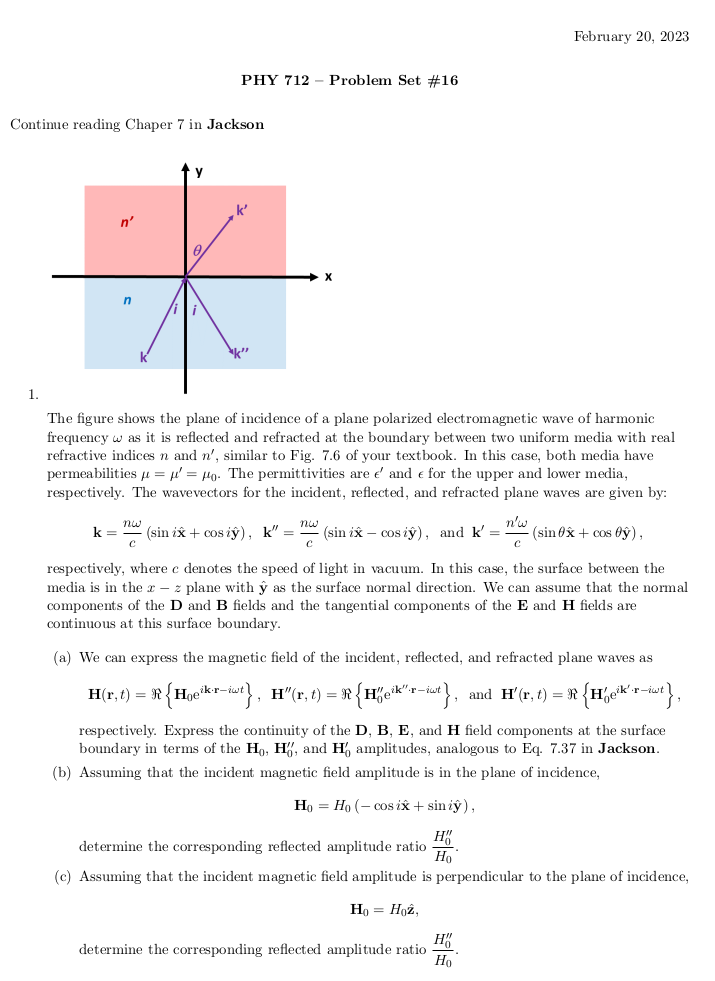 Some HW problems
02/24/2023
PHY 712  Spring 2023 -- Lecture 20
26
Maxwell’s equations
02/24/2023
PHY 712  Spring 2023 -- Lecture 20
27
Plane of incidence
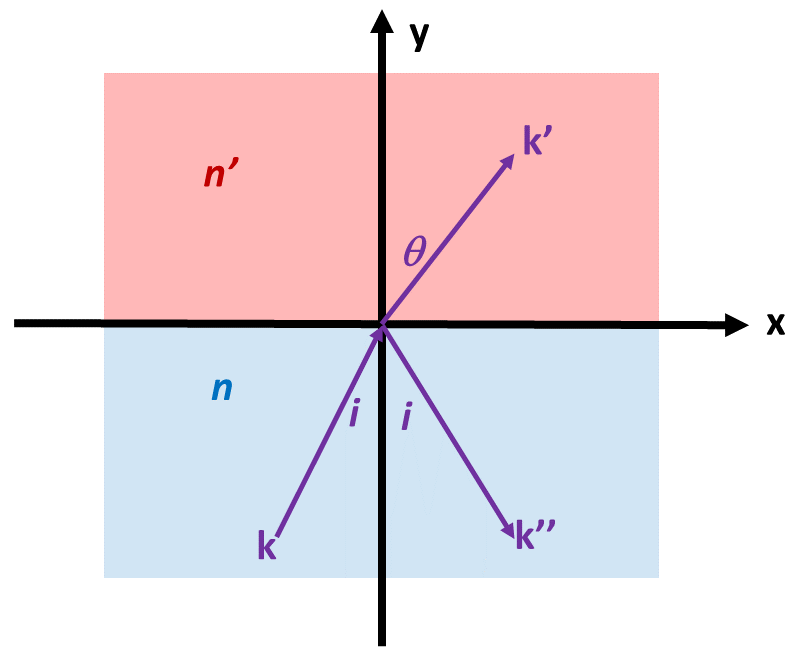 02/24/2023
PHY 712  Spring 2023 -- Lecture 20
28
E0
B0
k
02/24/2023
PHY 712  Spring 2023 -- Lecture 20
29
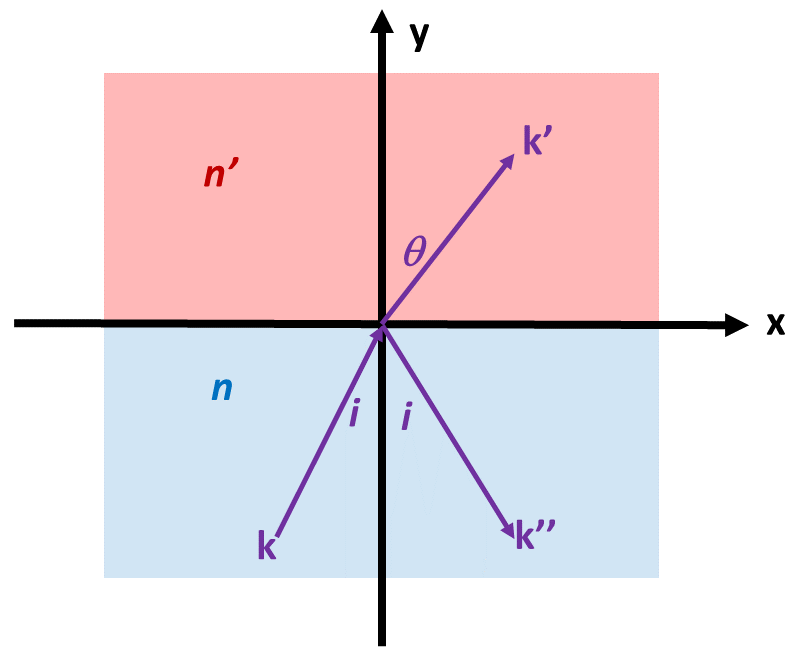 Case (b)
For case (c),
the fields are all pointing out of plane.
02/24/2023
PHY 712  Spring 2023 -- Lecture 20
30
Find four equations for H0, H’0, and H”0
Do you expect that your answer will be related to the forms of the Fresnel equations derived in Jackson?
02/24/2023
PHY 712  Spring 2023 -- Lecture 20
31
HW10
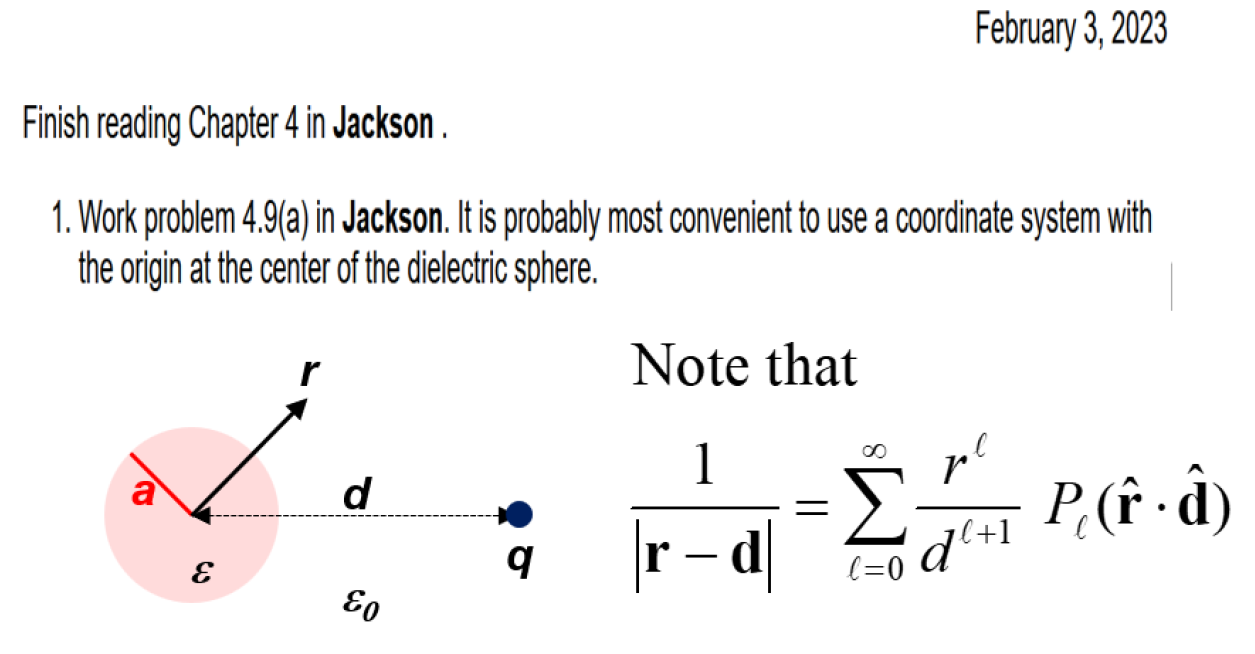 02/24/2023
PHY 712  Spring 2023 -- Lecture 20
32
There are several ways of approaching this problem.  One convenient way is to consider the effects of the dielectric sphere and point charge separately
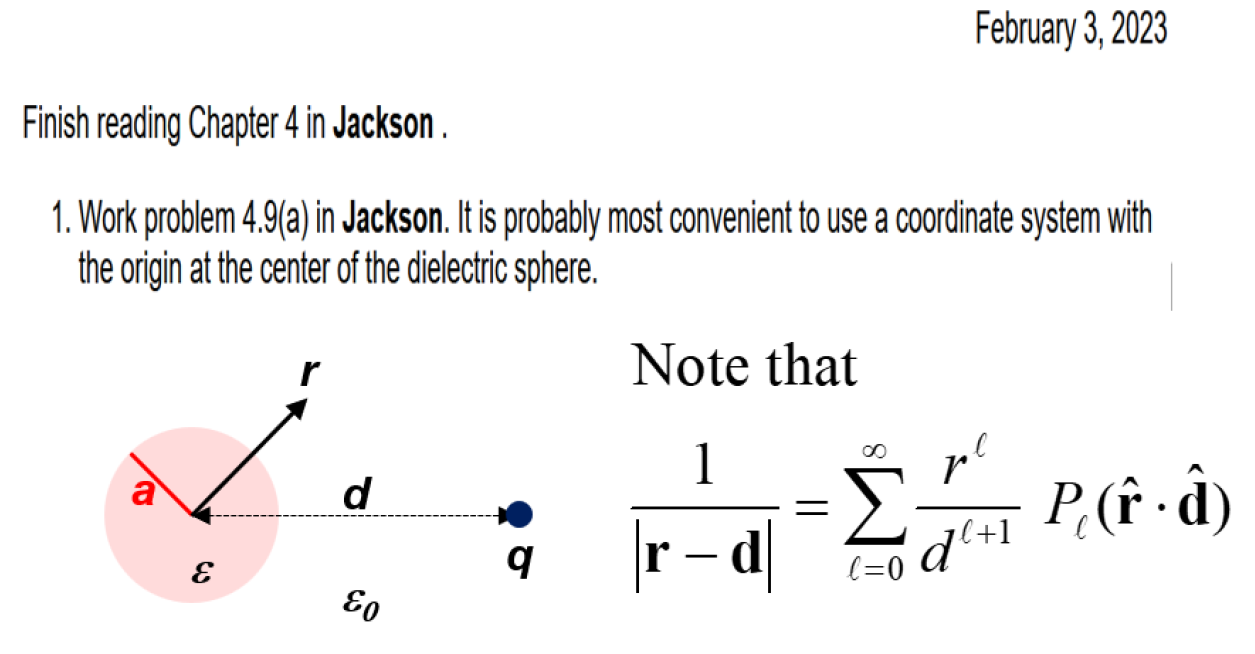 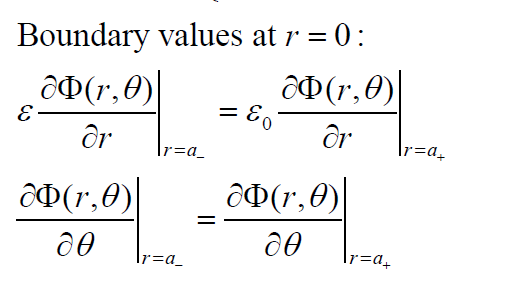 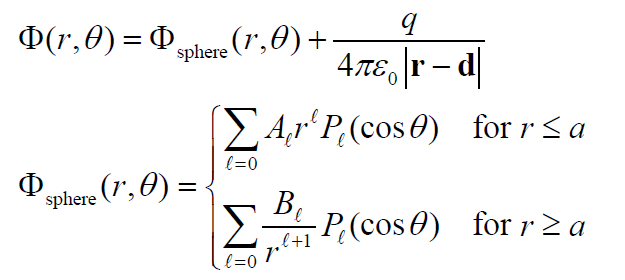 02/24/2023
PHY 712  Spring 2023 -- Lecture 20
33
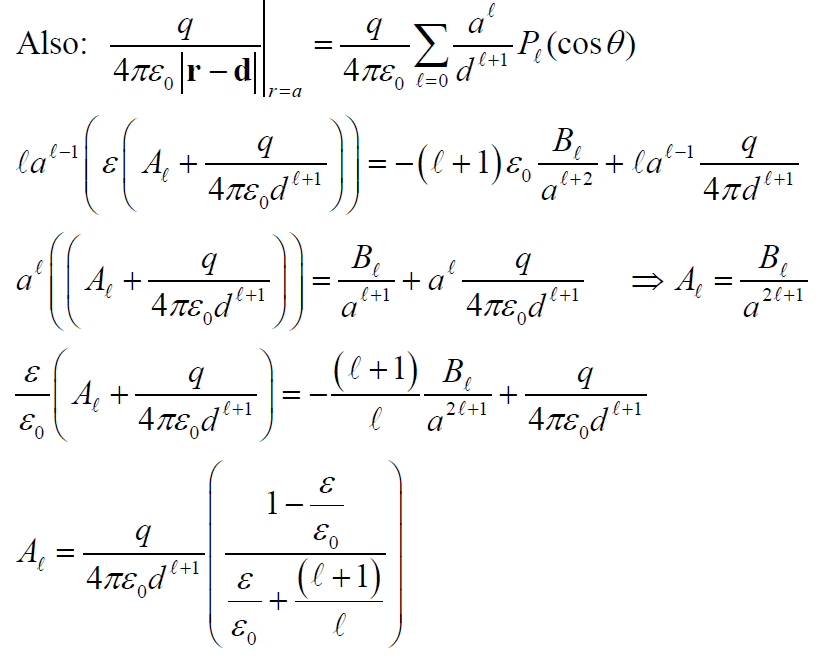 02/24/2023
PHY 712  Spring 2023 -- Lecture 20
34
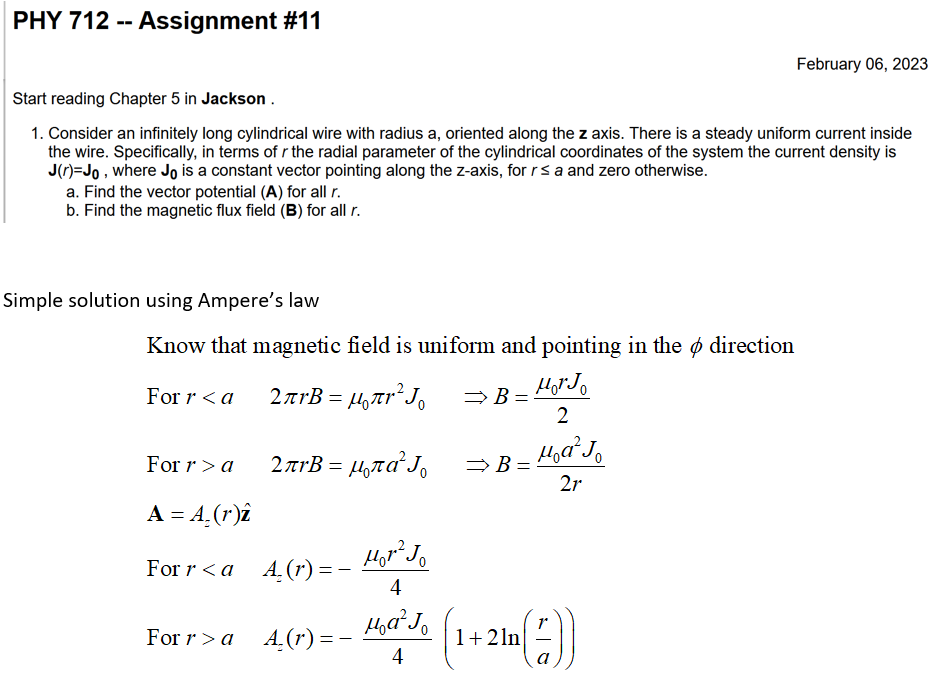 Is this answer unique?
02/24/2023
PHY 712  Spring 2023 -- Lecture 20
35